Civil Technology – ConstructionGRADE 10
TOPIC: JOINING (GENERIC)
TERM 3 WORK
TOPIC: JOINING (GENERIC)
CONTENT:

IDENTIFY AND EXPLAIN THE USES OF: 

1. SCREWS:
Countersunk head, 
Round head, 
Raised head, 
Drywall screw, 

1.1 ADVANTAGES OF USING SCREWS OVER NAILS.
TOPIC: JOINING (GENERIC)
CONTENT:

IDENTIFY AND EXPLAIN THE USES OF NAILS:
2. NAILS:

Round wire
Masonry
Cloud nail
Steel cut nail
Oval nail
Panel pin
Clout nail

2.2  ADVANTAGES OF USING NAILS OVER SCREWS
1. Screws:Parts of a screw:
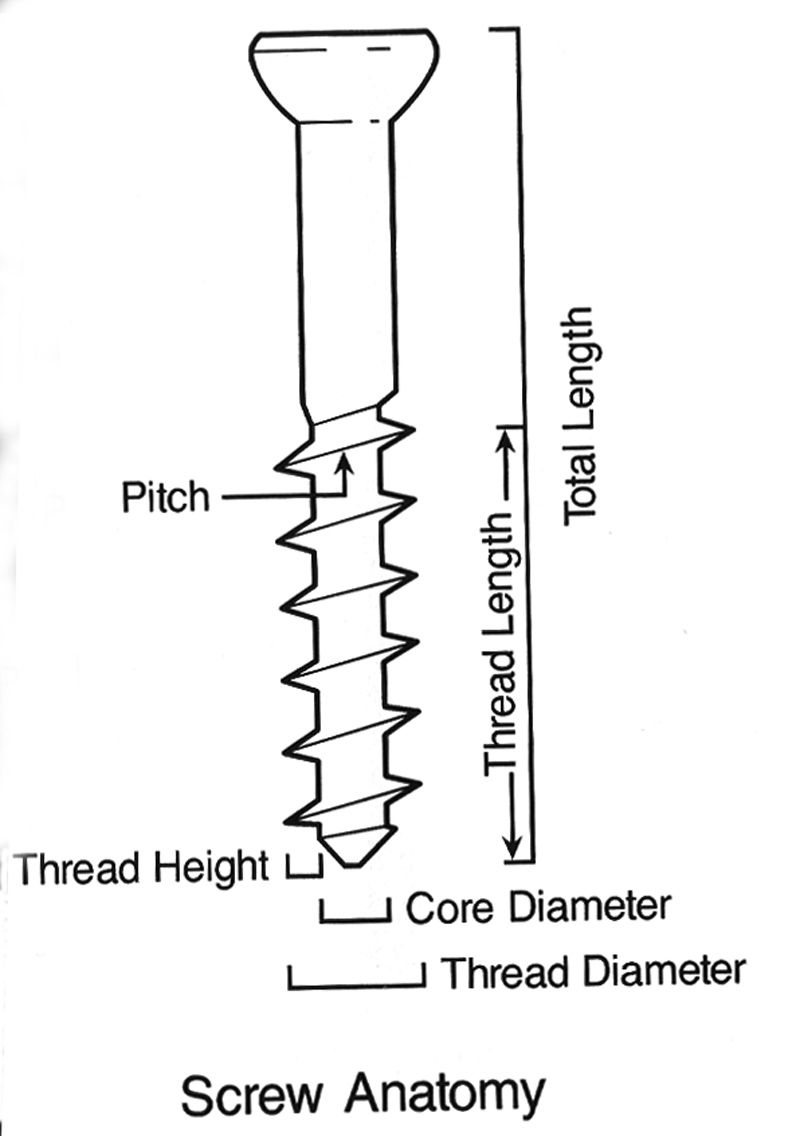 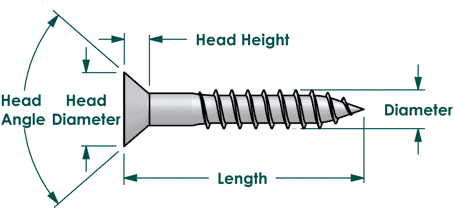 1.1      Countersunk head
Uses:

 	To hold two pieces of stock together, where the head must not
           stand out above the surrounding surface or be visible.
 	To fix hinges, fittings, etc. to wood where the screw holes are
           countersunk
1.2      Round head
Uses:

 	To hold two pieces of stock together, where the visible head
           does not matter.
 	To fix hinges, fittings, etc. to wood where the screw holes are
           no countersunk.
1.3      Raised head
Uses:

 	To hold two pieces of stock together, where the head does not
           stand out above the stock as much as the roundhead screw
           does.
 	To fix hinges, fittings, etc. to wood where the screw holes are
           countersunk.
1.5      Drywall screw
Uses:

 	Black drywall screws have a phosphate coating to resist
           corrosion.
 	The sharp point makes it easier to stab the screw into the
           drywall paper and get the screw started.
 	The bugle head shape helps the screw stay in place, without
           tearing all the way through the outer paper layer.
1.1 Advantages of using screws over nails:
Screws have a higher holding ability than nails.
 	Screws can be removed easier and with less damage than nails.
 	They can be replaced with less damage than nails.
 	The shock of driving the nail may damage the work, which is not
           the case with screws.
 	They have a higher holding ability over a longer 	period of time
           than nails.
TOPIC: JOINING (GENERIC)
CONTENT:

IDENTIFY AND EXPLAIN THE USES OF NAILS:
2. NAILS:

Round wire
Masonry
Cloud nail
Steel cut nail
Oval nail
Panel pin
Clout nail

2.2  ADVANTAGES OF USING NAILS OVER SCREWS
2. Nails:Parts of a nail:
1.1      Round wire:
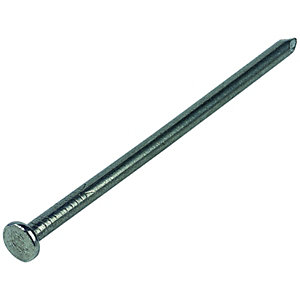 Uses:

 	General use where the visible head does not matter.
 	Carpentry e.g. roof trusses.
1.2      Masonry:
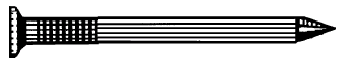 Uses:

 	Masonry nails can be used to secure shelf brackets or hanging supports to
             a brick or concrete wall, and they can be used to fasten down a heavy
             appliance that you want firmly anchored on a concrete floor.
 	These often have fluted or spirally threaded shanks and are much harder
             than regular steel nails. They will not 	bend, but they will break if not hit
             square on the head and driven straight in.
1.3      Clout nail:
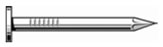 Uses:

 	One common use for these nails is to fasten sheet metal to
           wood, for example when metal is used for siding or roofing. 
 	Can be used for a wide variety of exterior and interior
           woodworking and building purposes, like furniture repair,
           cabinet making, fastening roof shingles, as well as box and
           crate construction.
1.4      Steel cut nail:
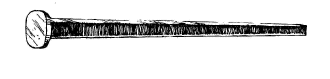 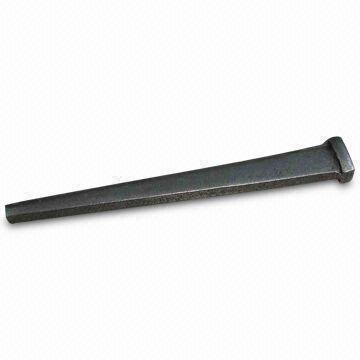 Uses:

 	Mild steel cut nails are used on softwoods, such as floor
           boards.
 	Steel cut nails are used in concrete or brickwork.
1.5      Oval nail:
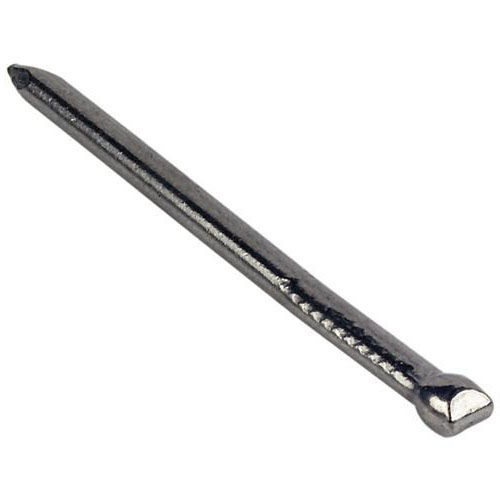 Uses:

 	The broad side is placed with the grain to avoid splitting the wood.
 	Meant for wood that split easily.
 	For mouldings.
1.6      Panel nail:
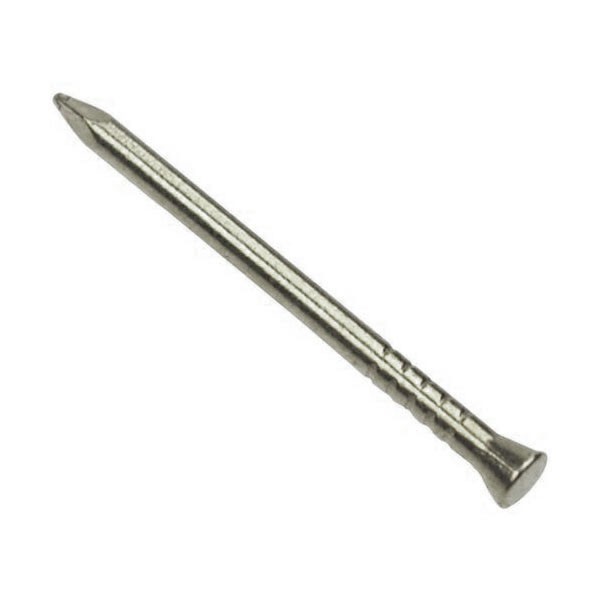 Uses:

 	Where a large head would be unsuitable.
 	In wood that easily cracks.
1.7      Brad nails:
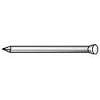 Uses:

  	Brad nails are generally used in trim carpentry where the carpenter works
             on doors, casings, or mouldings.
 	Can be driven into the surface of wood materials through the use of air
             compressor-powered nail guns.
2. Advantages of using nails over screws:
Cheap.
 	Easy to use.
 	Quick method of fixing.
 	No expensive tools are needed.
 	When the head is not driven beneath the surface of the
         stock, it can easily be removed.